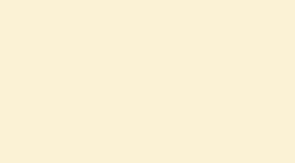 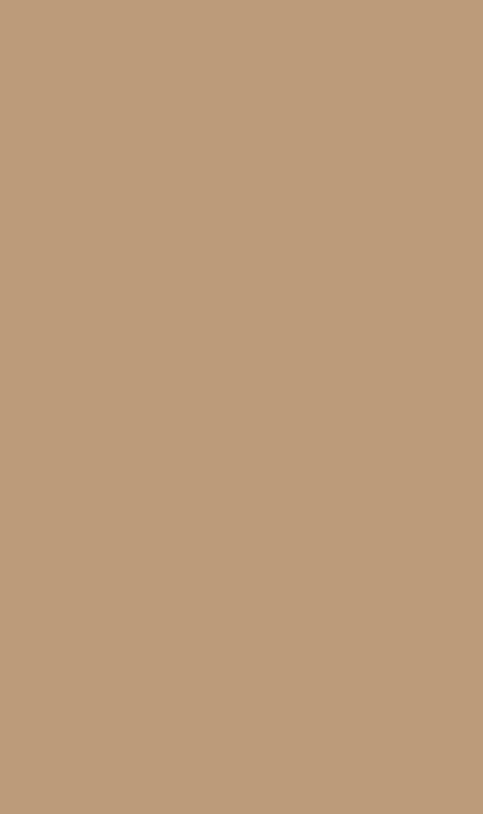 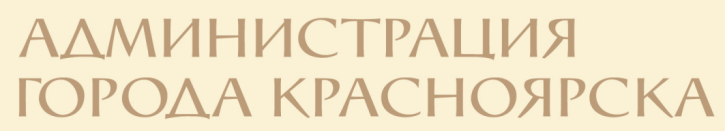 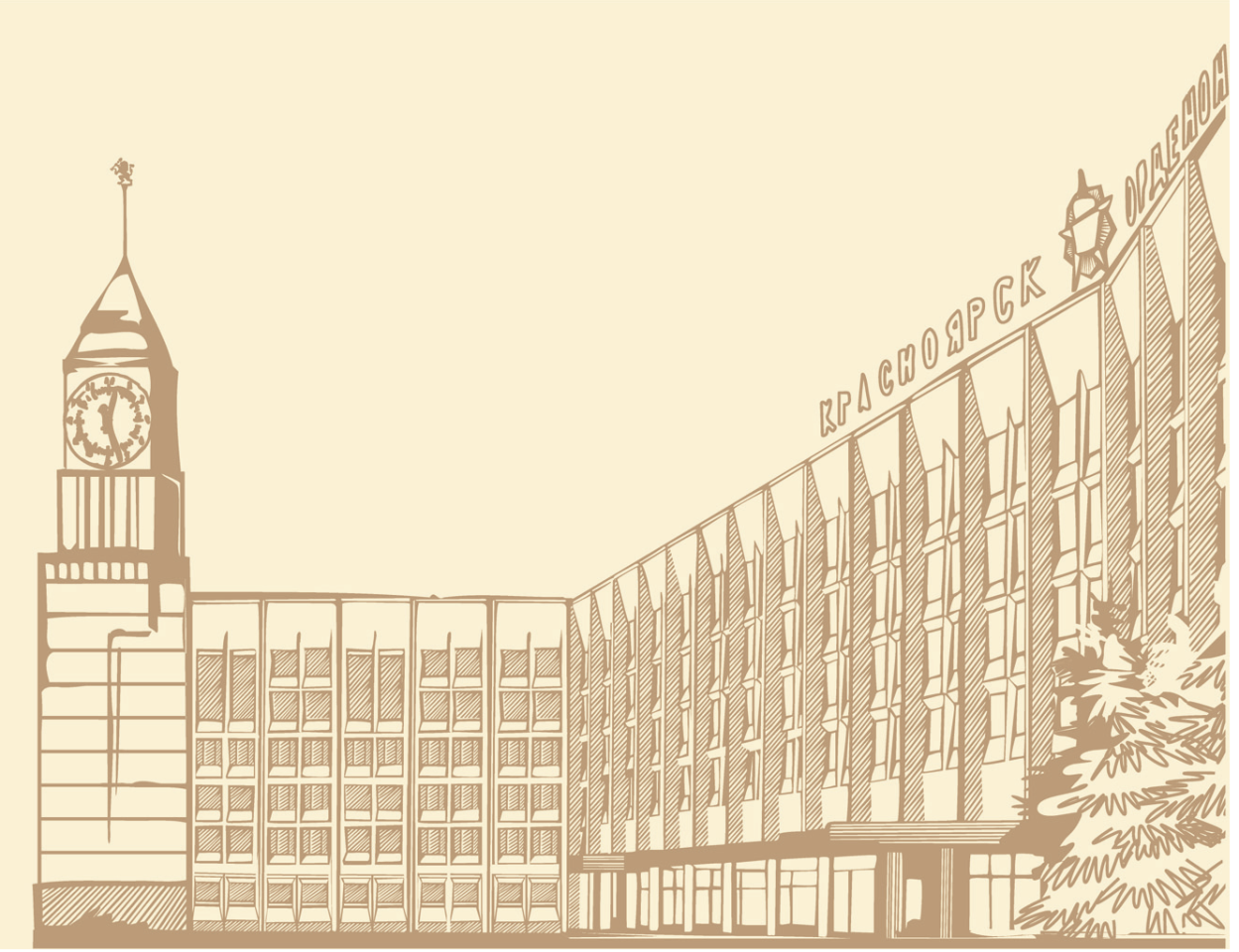 ДЕПАРТАМЕНТ ГОРОДСКОГО ХОЗЯЙСТВАОТДЕЛ МУНИЦИПАЛЬНОГО ЖИЛИЩНОГО КОНТРОЛЯ
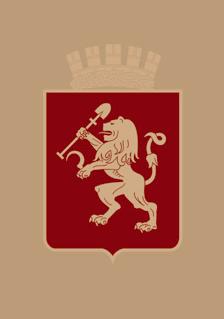 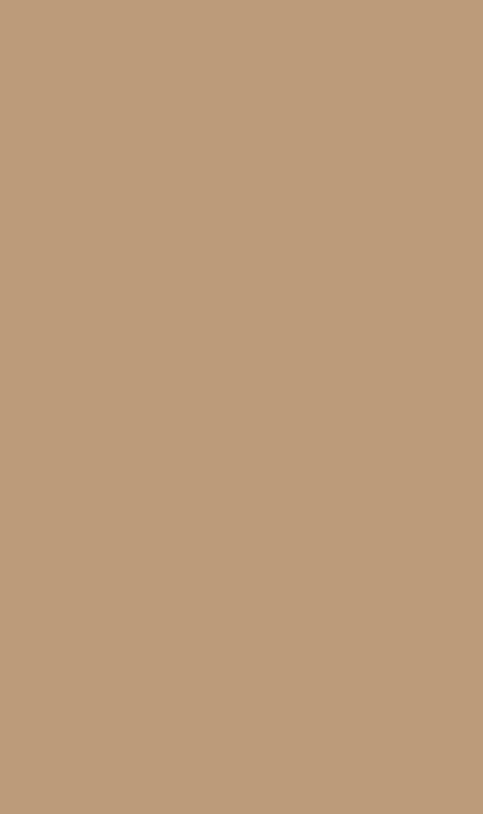 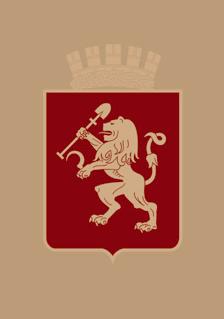 1) Жилищный кодекс Российской Федерации;
2) Федеральный закон от 06.10.2003 N 131-ФЗ "Об общих принципах организации местного самоуправления в Российской Федерации";
3) Федеральный закон от 02.05.2006 N 59-ФЗ "О порядке рассмотрения обращений граждан Российской Федерации";
4) Федеральный закон от 26.12.2008 N 294-ФЗ "О защите прав юридических лиц и индивидуальных предпринимателей при осуществлении государственного контроля (надзора) и муниципального контроля";
5) Постановление Правительства Российской Федерации от 30.06.2010 N 489 "Об утверждении Правил подготовки органами государственного контроля (надзора) и органами муниципального контроля ежегодных планов проведения плановых проверок юридических лиц и индивидуальных предпринимателей";
6)  Приказ Министерства экономического развития Российской Федерации от 30.04.2009 N 141 "О реализации положений Федерального закона "О защите прав юридических лиц и индивидуальных предпринимателей при осуществлении государственного контроля (надзора) и муниципального контроля ";
7) Закон Красноярского края от 07.02.2013 N 4-1047 " О муниципальном жилищном контроле и взаимодействии органов муниципального жилищного контроля с органом государственного жилищного надзора Красноярского края ".
Нормативно-правовые акты федерального и регионального уровня
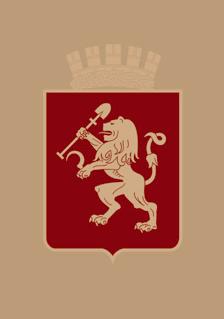 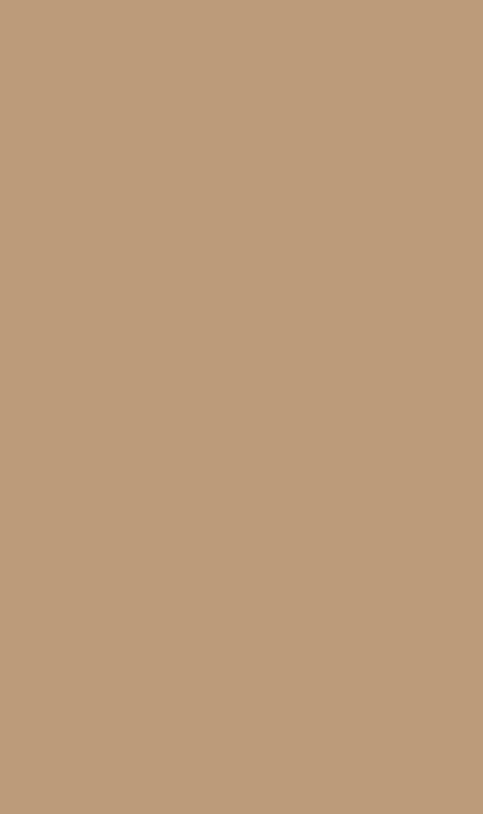 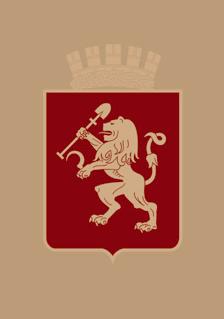 1) Устав города Красноярска, принятым Решением Красноярского городского Совета депутатов от 24.12.1997 N В-62;
2) Постановление администрации города от 22.08.2013 N 418 "Об утверждении Порядка организации муниципального жилищного контроля в городе Красноярске ";
3) Распоряжение администрации г. Красноярска от 26.02.2007 № 46-р " Об утверждении Положения об администрации района в г. Красноярске ";
4) Распоряжение администрации г. Красноярска от 01.07.2011 N 84-р "Об утверждении Положения о департаменте городского хозяйства администрации города Красноярска".
Правовые акты муниципального уровня
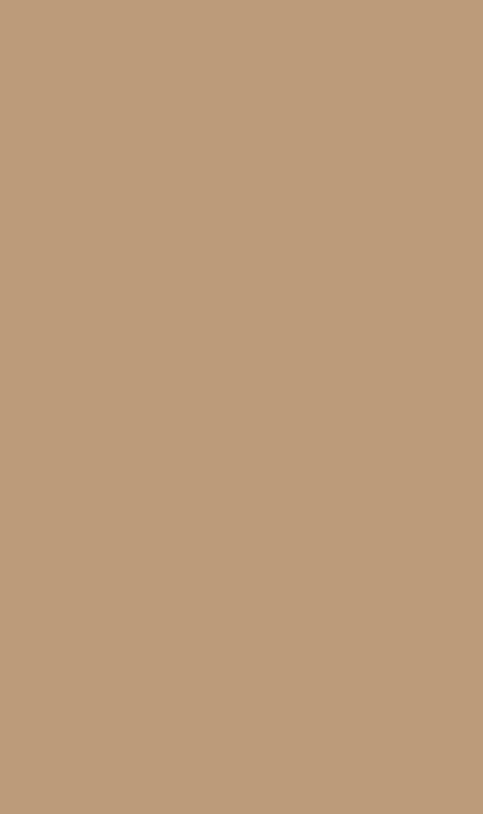 Схема осуществления муниципального жилищного контроля на территории города Красноярска
Администрация города Красноярска
Департамент городского хозяйства Распоряжение администрации г. Красноярска от 01.07.2011 №84-р «Об утверждении Положения о департаменте городского хозяйства администрации города Красноярска»
Распоряжение администрации г. Красноярска от 26.02.2007 № 46-р «Об утверждении Положения об администрации района в г.Красноярске»
Администрация Железнодорожного района
Администрация Кировского района
Администрация Ленинского района
Администрация Октябрьского района
Администрация Свердловского района
Администрация Советского
района
Администрация Центрального района
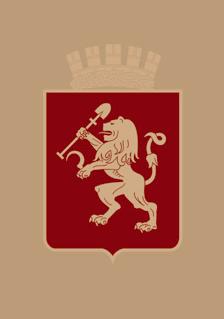 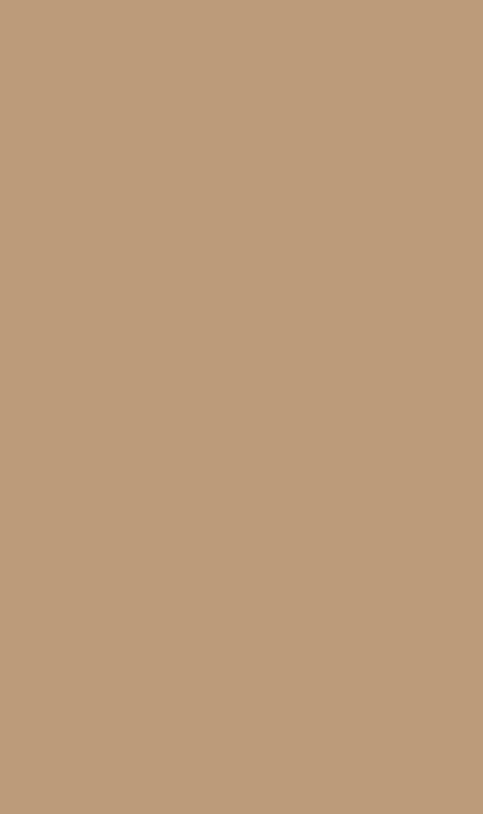 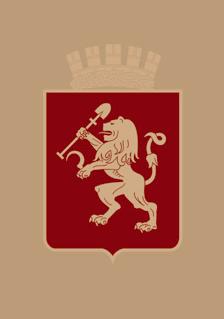 Показатели осуществления муниципального жилищного контроля администрацией г. Красноярска ВНЕПЛАНОВЫЕ ПРОВЕРКИ
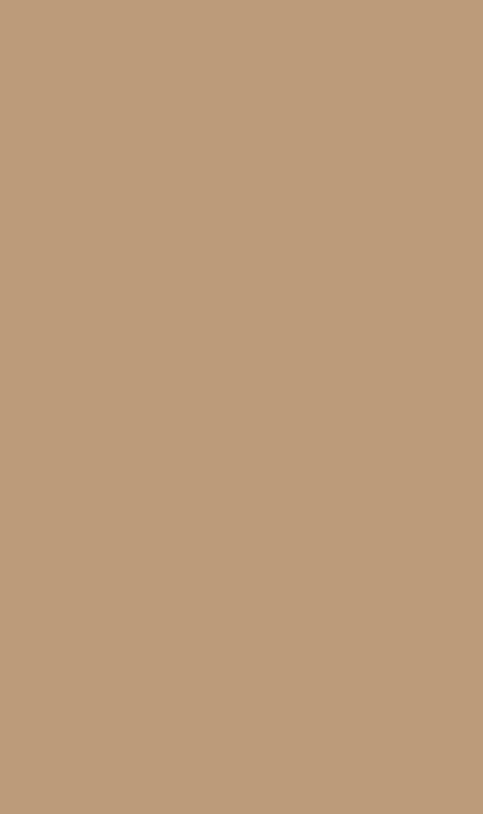 Показатели осуществления муниципального жилищного контроля администрацией г. Красноярска ПЛАНОВЫЕ ПРОВЕРКИ
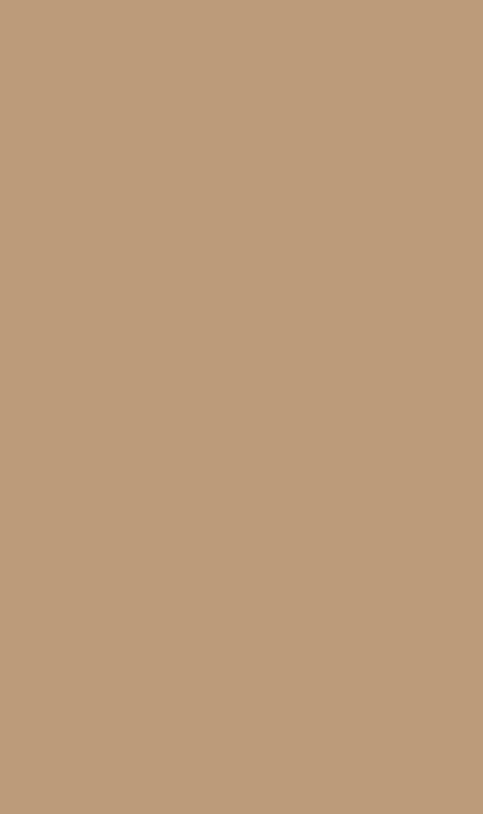 Показатели осуществления муниципального жилищного контроля администрацией г. Красноярска Материалы проверок и административные дела